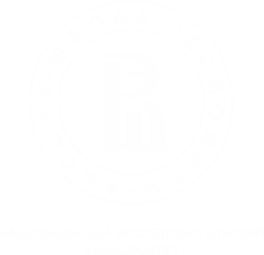 Институт права и развития ВШЭ-Сколково
Привлечение и освобождение от ответственности за нарушение права Союза: проблемы и пути их решения
Алматы, 2019
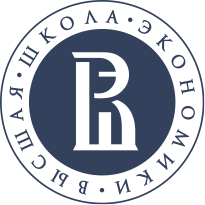 Институт права и развития ВШЭ-Сколково
В 2018-2019 годах Институтом права и развития ВШЭ-Сколково проводилось исследование «Анализ законодательства и правоприменительной практики государств – членов ЕАЭС и Евразийского экономического союза по вопросам привлечения к ответственности и освобождения от нее за нарушение антимонопольного законодательства, рассмотрение международного опыта»
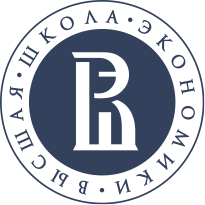 Институт права и развития ВШЭ-Сколково
ЦЕЛЬ Исследования 
Выработка научно обоснованных подходов к разрешению вопроса правового регулирования в части привлечения к административной и уголовной ответственности и освобождения от нее за нарушения законодательства в сфере защиты конкуренции
Основные задачи
Формирование историографии по исследуемой проблематике 
Анализ права Союза и законодательства государств-членов ЕАЭС и правоприменительной практики по привлечению к административной и уголовной ответственности за нарушения законодательства по конкуренции 
Анализ права Союза и законодательства государств-членов ЕАЭС и правоприменительной практики по освобождению от административной и уголовной ответственности за нарушения законодательства по конкуренции 
Анализ международного законодательства и правоприменительной практики по привлечению и освобождению  от административной и уголовной ответственности за нарушения законодательства по конкуренции (ЕС, США, Япония, Сингапур, Великобритания, Литва, Франция, Германия, Италия и страны БРИКС). 
Анализ международного законодательства по вопросу перечисления штрафов в бюджет разных уровней;
Подготовка перечня возможных рисков при привлечении и освобождении  от ответственности за нарушение общих правил конкуренции;
Подготовка предложений по устранению пробелов, выявленных в рамках реализации полномочий Комиссии и совершенствованию права Союза.
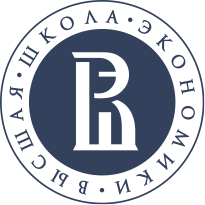 Институт права и развития ВШЭ-Сколково
Проблемы привлечения и освобождения от ответственности на уровне Союза

Проблемы, связанные со сроками рассмотрения дела;
Проблемы, связанные со сроком давности;
Процедурные несовершенства;
Проблемы, связанные с перечислением штрафа за нарушение права Союза; 
Невозможность привлечь к ответственности иностранное лицо;
Неясный порядок обжалования решения Комиссии;
Отсутствие порядка освобождения от ответственности за нарушение общих правил конкуренции на трансграничных рынках.
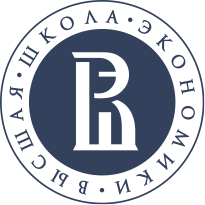 Институт права и развития ВШЭ-Сколково
Рекомендации по совершенствованию права союза по вопросу привлечения к ответственности за нарушение общих правил конкуренции 

Увеличение сроков давности;
Увеличение сроков рассмотрения дела;
Закрепление способов надлежащего уведомления лица;
Закрепление надлежащего способа оформления полномочий представителя лица, участвующего в деле;
Расширение перечня смягчающих обстоятельств;
Установление правила перечисления штрафа в бюджет Союза;
Введение нормы об экстерриториальном применении положений Договора;
Установление правила обжалования решений Комиссии исключительно в судебном порядке
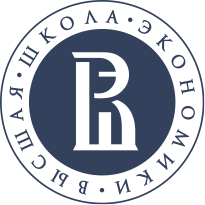 Институт права и развития ВШЭ-Сколково
Увеличение сроков давности 

Сроки давности, установленные в конкурентном законодательстве, имеют принципиальное значение для эффективности правоприменения.

Следуя примерам США, Японии и стран Европейского союза, полагаем необходимым увеличить данный срок до 5 лет в целях увеличения эффективности правоприменительной практики Комиссии
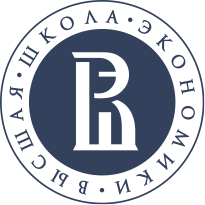 Институт права и развития ВШЭ-Сколково
Увеличение сроков рассмотрения дела

Наделение антимонопольных органов разумными сроками рассмотрения антимонопольного дела является одним из важнейших элементов успешной системы правоприменения. 

Срок рассмотрения дела должен быть лимитирован, однако должен составлять больше 120 дней, которые сегодня закреплены в праве Союза. При этом вводить увеличение сроков рассмотрения дела возможно поэтапно (начиная с возможности продления рассмотрения дела дважды на 60 дней).
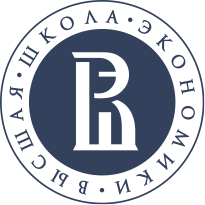 Институт права и развития ВШЭ-Сколково
ЗАКРЕПЛЕНИЕ СПОСОБОВ НАДЛЕЖАЩЕГО УВЕДОМЛЕНИЯ ЛИЦА

Надлежащее уведомление лица о правоприменительных действиях позволяет лицу реализовать свое неотъемлемое право на защиту. 

	В данном контексте считаем важным закрепить в праве Союза способы надлежащего уведомления лица о возбуждении и рассмотрении дела (доставка определения о возбуждении и рассмотрении дела нарочно с вручением под роспись; доставка заказным письмом с уведомлением о вручении; направлением посредством электронной почты с уведомлением о прочтении).
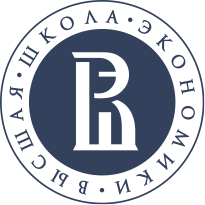 Институт права и развития ВШЭ-Сколково
ЗАКРЕПЛЕНИЕ надлежащего СПОСОБа оформления полномочий представителя

В настоящее время представители лиц, участвующих в деле, могут принимать участие в рассмотрении дела при оформлении их полномочий в соответствии с законодательством государств-членов.
Полагаем, что такой принцип не будет способствовать формированию единой правоприменительной практики.
Полагали бы возможным закрепить в соответствующем Порядке унифицированные требования к оформлению полномочий представителя (например, посредством доверенности, заверенной подписью и печатью лица, участвующего в деле, и содержащей информацию о сроке ее действия и полномочиях представителя).
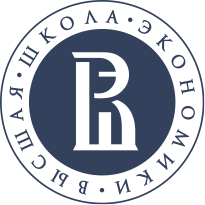 Институт права и развития ВШЭ-Сколково
Установление правила перечисления штрафа в бюджет союза

В праве Союза в настоящее время закреплено, что штрафы за нарушение общих правил конкуренции подлежат перечислению в бюджет того государства-члена, на территории которого зарегистрировано совершившее правонарушение юридическое лицо либо на территории которого постоянно или временно проживает совершившее правонарушение физическое лицо. 
Установление такого правила перечисления штрафа дезавуирует компенсаторную функцию, которую несет в себе наложение санкции в виде административного штрафа. 
В данном контексте полагаем необходимым рассмотреть предложение об установлении правила перечисления штрафа в бюджет Союза, по аналогии с моделью, функционирующей в Европейском союзе.
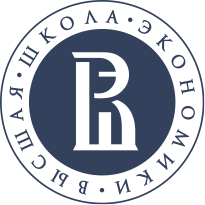 Институт права и развития ВШЭ-Сколково
Введение нормы об экстерриториальном действии договора

	Передовые зарубежные ведомства, в том числе Европейского Союза, США и Японии, имеют право к ответственности иностранное лицо, если оно нарушает правила конкуренции на территории данных юрисдикций (примерами являются громкие дела в отношении Google, Amazon, Facebook, описанные в рамках настоящего исследования).
	В данном контексте видится чрезвычайно важным наделить Комиссию полномочия проводить расследования и рассматривать дела в отношении иностранных хозяйствующих субъектов с целью эффективного пресечения нарушений такими субъектами общих правил конкуренции на рынке Союза.
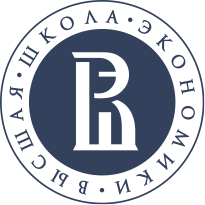 Институт права и развития ВШЭ-Сколково
Установление правила обжалования решений в суде союза

Анализ международного опыта показал, что обжалование решений и предписаний антимонопольных органов как на национальном, так и на наднациональном уровне происходит исключительно в судебном порядке.
	Именно судебный порядок обжалования решений антимонопольных органов позволяет достичь объективности применения положений законодательства, исключив при этом политизацию процесса.
Полагаем важным установить порядок обжалования решений Комиссии по делам о нарушении общих правил конкуренции на трансграничных рынках исключительно в Суде Союза.
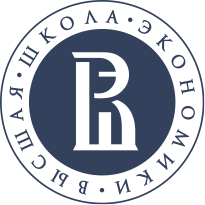 Институт права и развития ВШЭ-Сколково
Рекомендации по совершенствованию права союза по вопросу освобождения от ответственности за нарушение общих правил конкуренции 

Разработка порядка освобождения от ответственности за нарушение общих правил конкуренции, который содержит следующие элементы:
Условия, выполнение которых необходимо для получения освобождения от ответственности;
Условия для получения маркера, «резервирующего» место в очереди на освобождение;
Детализированная процедура подачи заявления в Комиссию;
Детализированная процедура регистрации и рассмотрения заявления;
Процедура заключения соглашения о сотрудничестве.
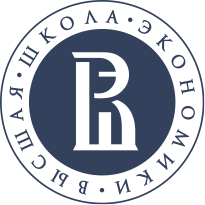 Институт права и развития ВШЭ-Сколково
Рекомендации по совершенствованию права союза по вопросу освобождения от ответственности за нарушение общих правил конкуренции 

В рамках использования программы освобождения от ответственности на уровне союза должны быть приняты во внимание следующие факторы:
Программа должна быть публичной, доступной, изложенной понятным языком;
Все элементы и инструкции по использованию программы  должны быть размещены на официальном сайте Комиссии;
Должен существовать определенный канал (например, специальный телефонный номер), по которому заявители могут связаться с Комиссией;
Комиссии на постоянной основе следует проводить мероприятия по информированию широкого круга заинтересованных лиц (представителей бизнеса, торговых ассоциаций, практикующих юристов) о существовании программы.
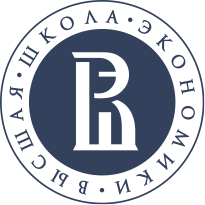 Институт права и развития ВШЭ-Сколково
Рекомендации по совершенствованию права союза по вопросу привлечения к ответственности и освобождения от нее за нарушение общих правил конкуренции 

Совершенствование институциональной структуры Комиссии;
Деятельность Комиссии по дальнейшей гармонизации конкурентного законодательства государств-членов ЕАЭС как с точки зрения материальных, так и процессуальных норм;
Повышение открытости антимонопольных органов государств-членов ЕАЭС и Комиссии;
Дальнейшая работа Комиссии по адвокатированию собственной деятельности на международных площадках
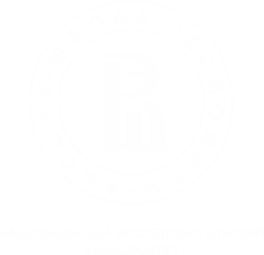